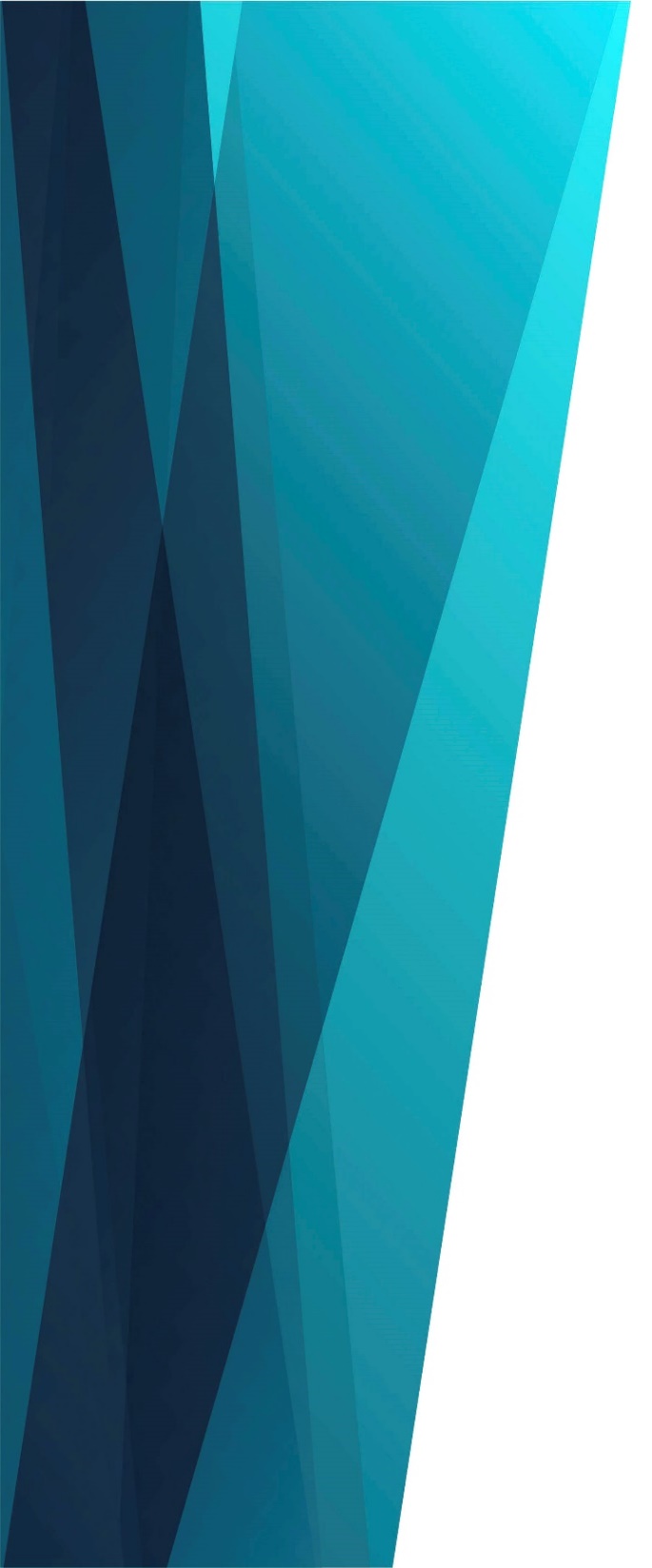 Бог
и Творец наш
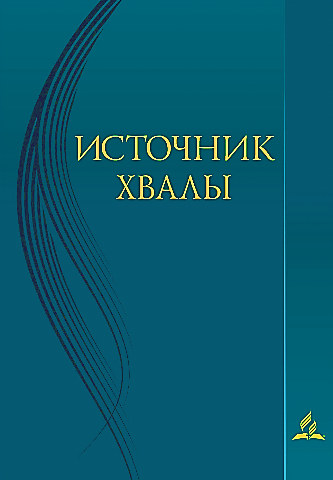 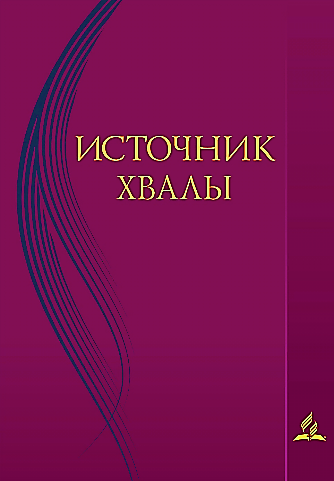 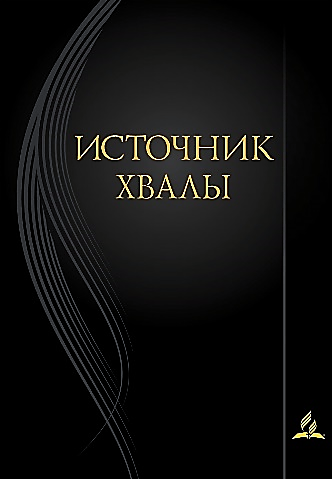 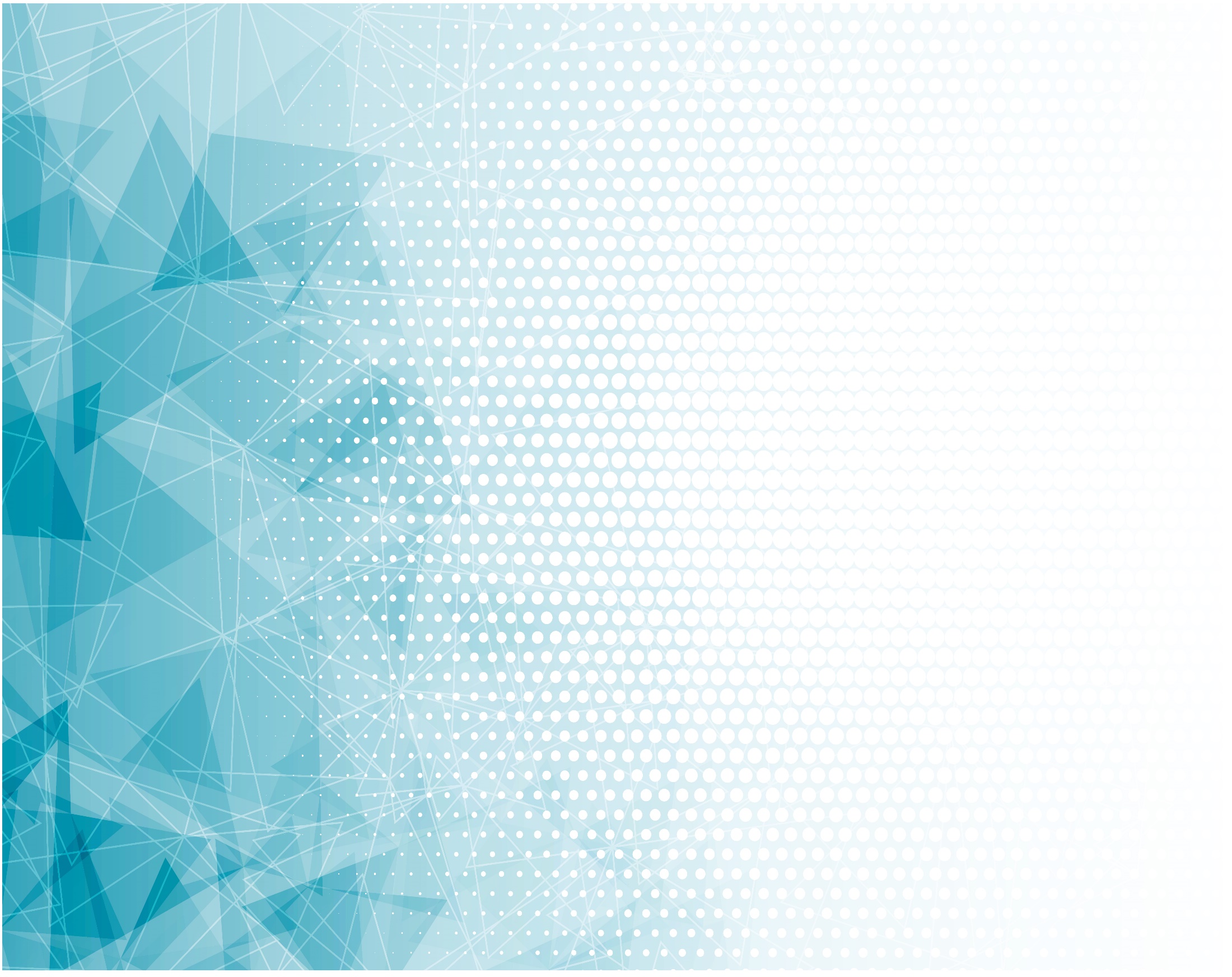 Бог и Творец наш
Праведно судит.
Но, как Отец наш,
Миловать любит.
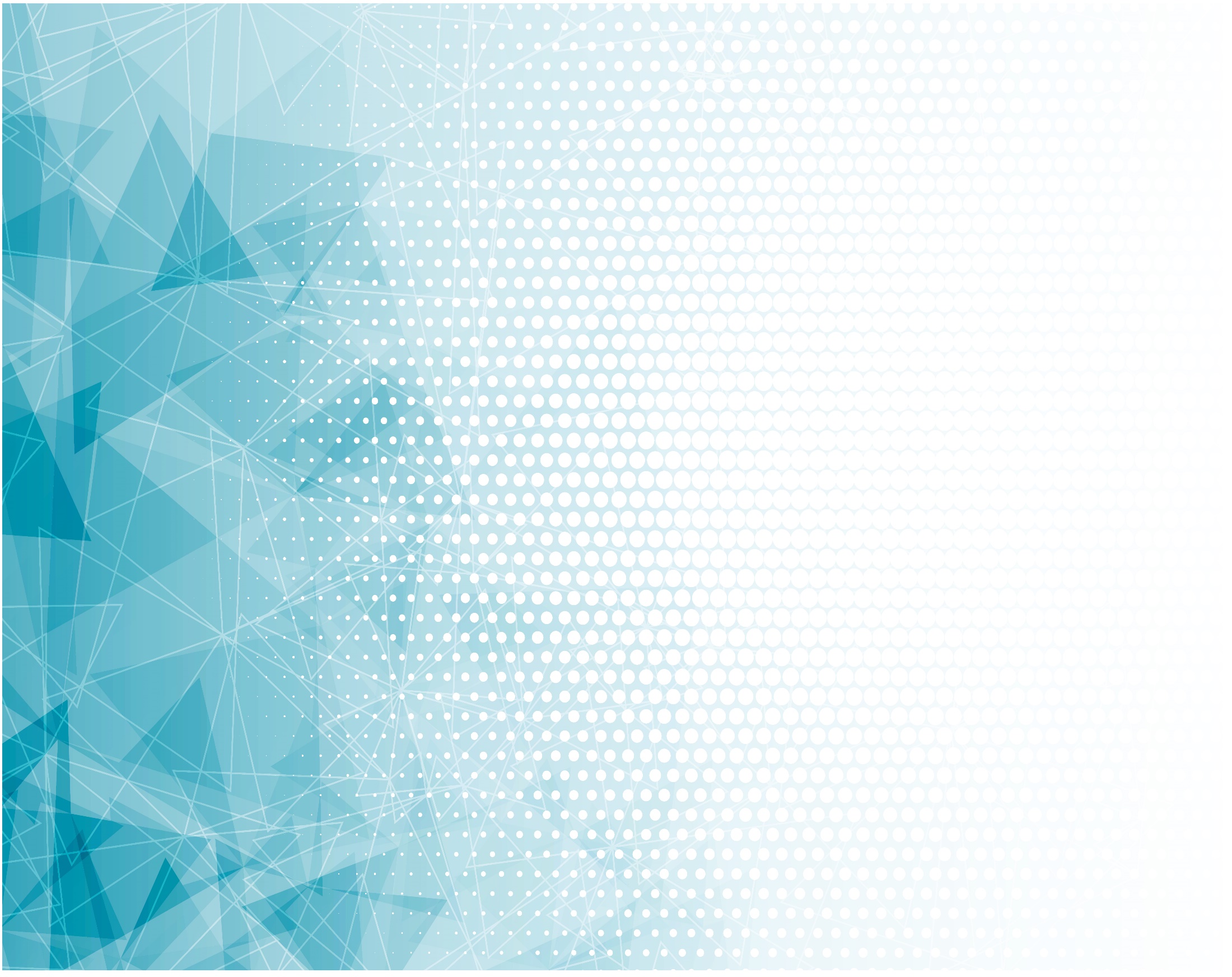 Грех Он прощает,
Кто нас осудит?
Он оправдает.
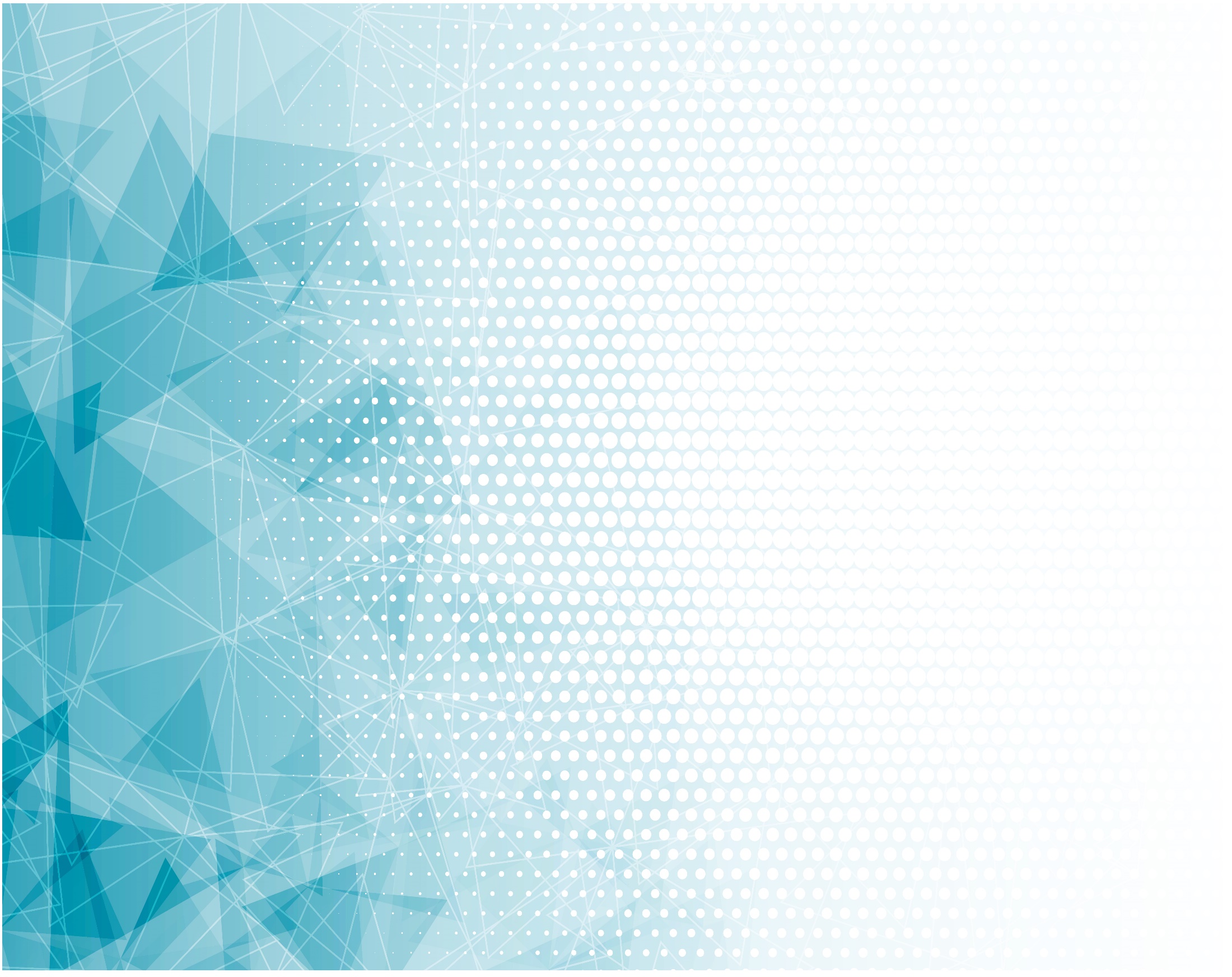 Церковь Христова,
Свет твой восходит!
Истины Слово
К Богу приводит.
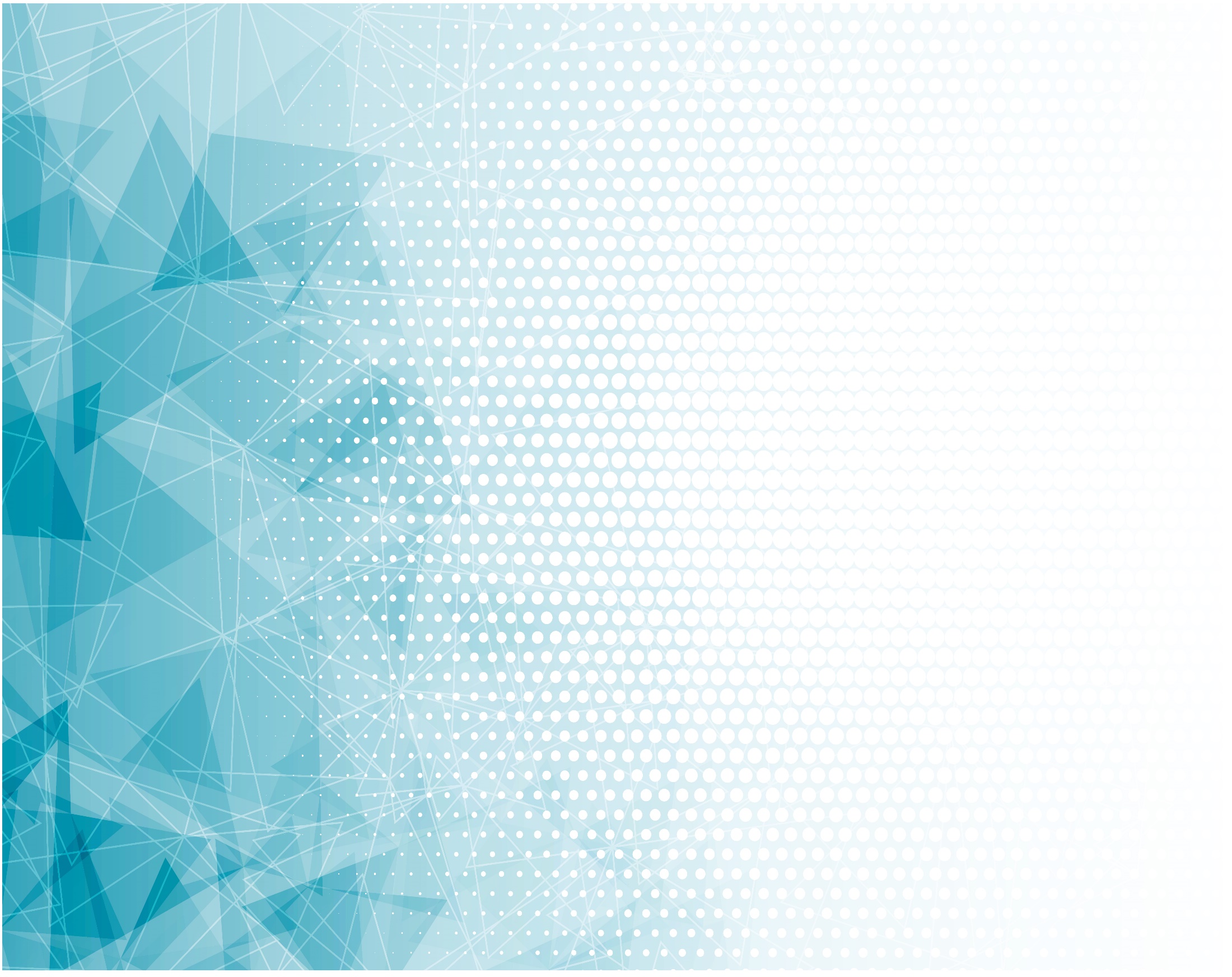 Милость ХристоваНебо низводит —
Ждёт там свобода.
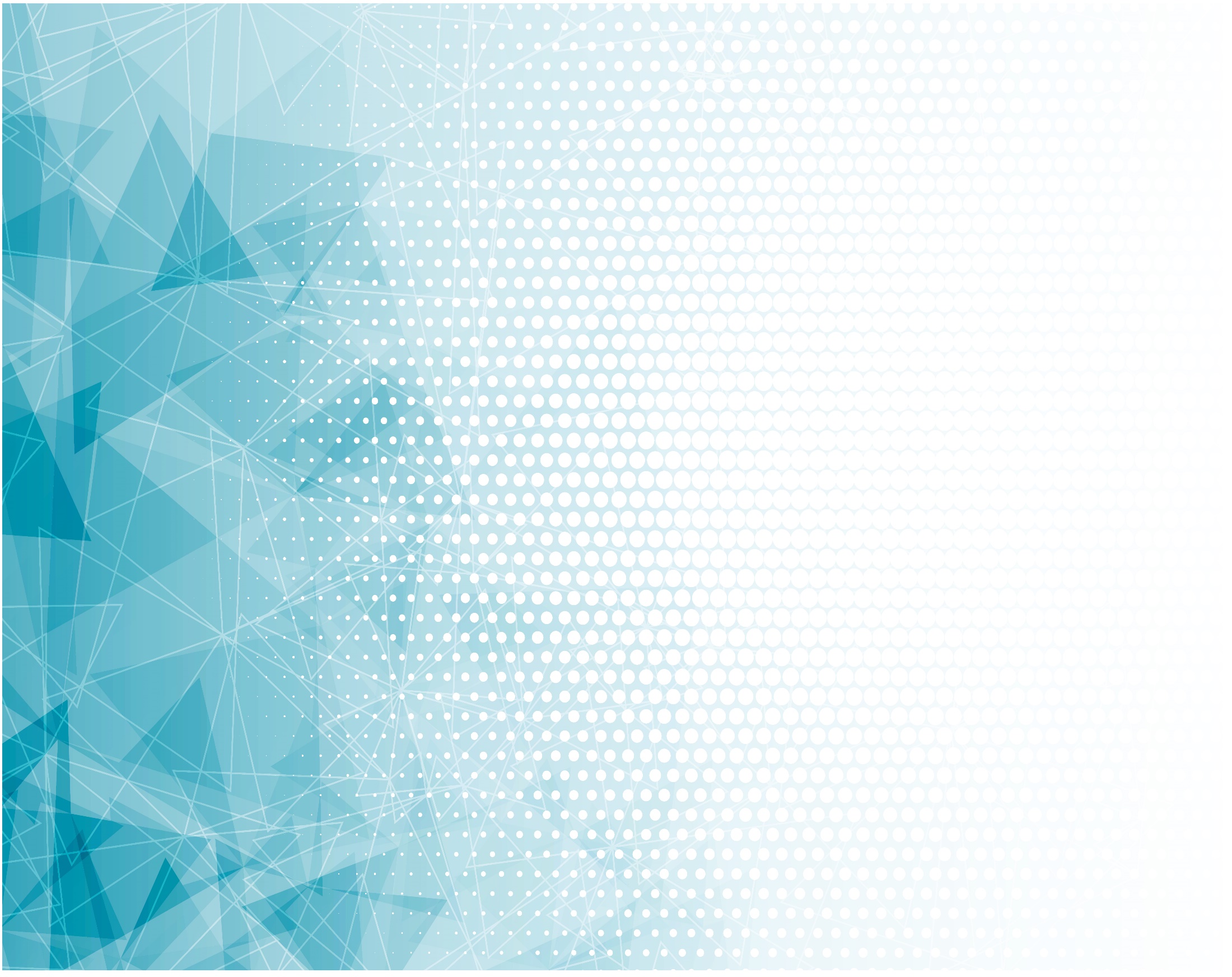 Тьмой непроглядной
Мир наш окутан.
С вестью отрадной
В мир идём к людям.
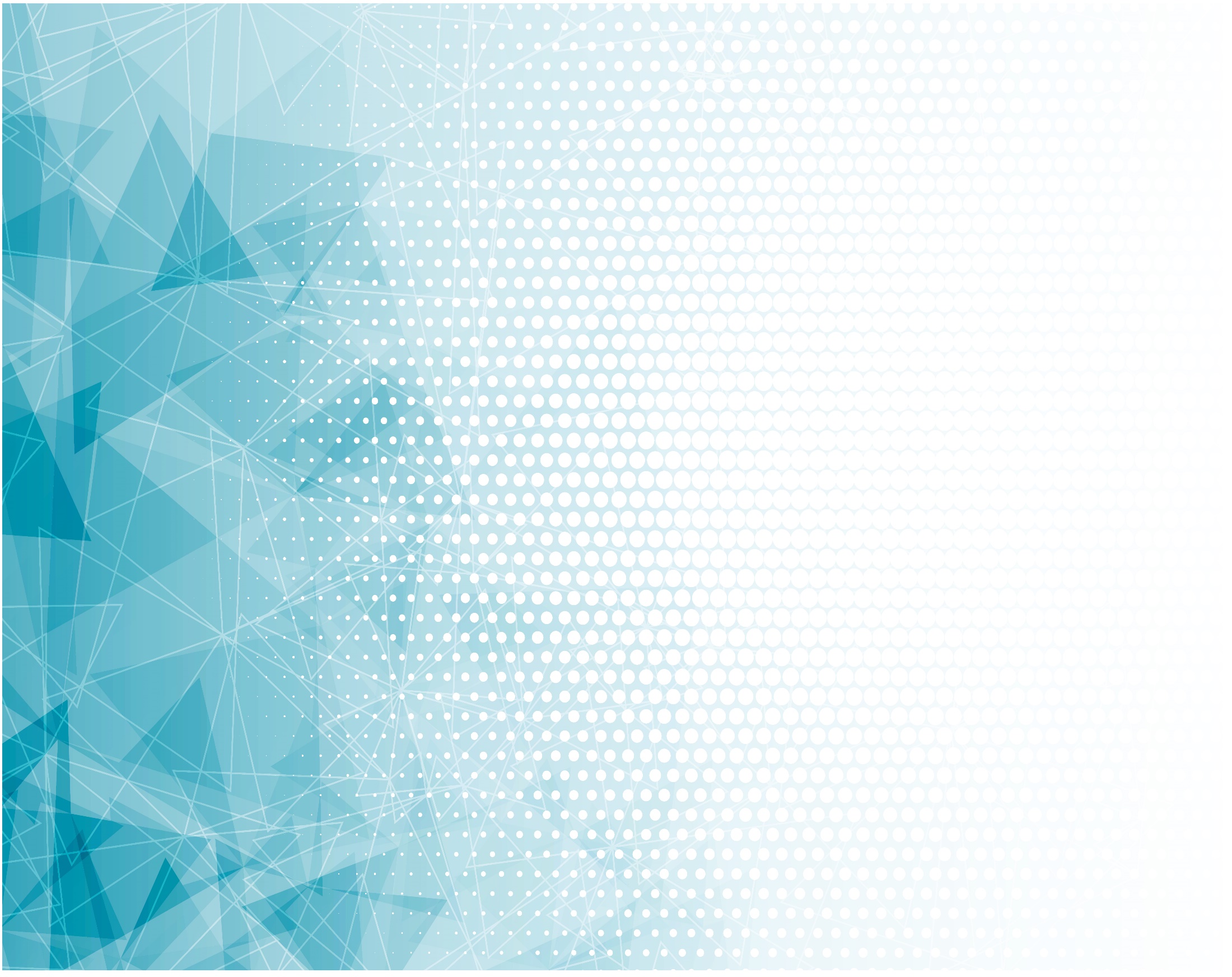 Слава и радость
Будут наградой —
Светлая вечность!